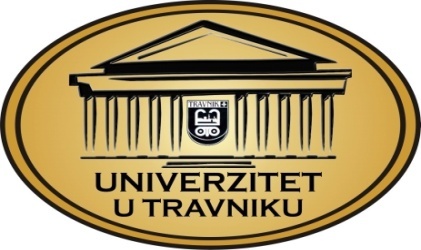 PRAVNI FAKULTETMEĐUNARODNO FINANSIJSKO PRAVOautor-prof.dr.Babić Mate&Ante, izdanje Zagreb 2000 g.
Predavači:
Prof.dr. Halil Kalač

Haris Kozlo MA
viši asistent na ekonomskopravnoj naučnoj oblasti
VJEŽBE 5UVOD
Predmet Međunarodno finansijsko pravo ima za cilj:

Da studente upozna sa međunarodno-finansijsko pravnim odnosima, tokovima i principima na kojima počiva,
Da studente upozna sa međunarodno-finansijskim subjektima, odnosno institucijama međunarodnog finansijskog prava i integracijama regionalnog i međunarodnog karaktera,
Da studente upozna sa međunarodno monetarnim sistemom.


,,studenti stiču znanja o međunarodnim finansijama“
Devizni kurs
Kada neka osoba odluči posjetiti drugu zemlju kao turista ili obaviti uvoz ili izvoz robe, prilikom transakcija koristiće stranu valutu. Isto se dešava u slučaju da osoba želi uzeti hipotekarni ili drugi kredit u stranoj valuti ili ako želi investirati u stranu finansijsku aktivu, uključujući i depozite u stranim bankama. 

Šta je devizni kurs? 
Devizni kurs između dvije valute je kurs po kojem se jedna valuta zamjenjuje za drugu. Obično se izražava kao broj jedinica jedne valute koju je potrebno dati za jedinicu druge valute.
Na koji način se upostavlja devizni kurs između valuta?
Postoje tri osnovna sistema deviznih kurseva: 

A) Slobodno fluktuirajući devizni kurs;
-Ako je valuta slobodno fluktuirajuća, njen devizni kurs je u potpunosti određen ponudom i potražnjom na deviznom tržištu. Kurs se mijenja vrlo često, čak i tokom dana. Ponuda i potražnja se javljaju usljed trgovine i turizma i transakcija vezanih za investicije.  

B) Upravljani fluktuirajući devizni kurs 
-Upravljani fluktuirajući devizni kurs. Iako je devizni kurs valuta mnogih zemalja svijeta, uključujući razvijene zemlje, opisan kao fluktuirajući, jako je mali broj zemalja (ako ih uopće ima) koje, na neki način, ne upravljaju kursom valute.

C) Fiksni devizni kurs; 
-Sistem fiksnog deviznog kursa je sistem u kojem je valuta zemlje, ili zakonom ili drugom regulativom, vezana fiksnim kursom za drugu valutu, koju zovemo sidrena valuta.
Režim deviznog kursa u BiH
Bosna i Hercegovina primjenjuje sistem fiksnog deviznog kursa. Sidrena valuta za KM je euro. 
Fiksni devizni kurs određen je Zakonom o Centralnoj banci Bosne i Hercegovine. 
Član 32. ovog zakona glasi „službeni devizni kurs za valutu Bosne i Hercegovine je 1 KM za 0.511292 EUR, odnosno 1 EUR iznosi 1.955830 KM". 
Kurs KM prema euru je ostao nepromijenjen od kada je postavljen Zakonom 1997. godine.
Aprecijacija/deprecijacija Devizno tržište za klijente
-Aprecijacija/deprecijacija
Aprecijacija znači da vrijednost domaće valute raste u odnosu na neku drugu valutu. 
Deprecijacija je suprotno kretanje vrijednosti deviznog kursa valute. Valuta postaje slabija u odnosu na druge valute. 

-Devizno tržište za klijente 
Banke i mjenjačnice su mjesta na kojima će većina potrošača kupiti i prodati strane valute. Obično govorimo o dvije vrste kurseva - kupovni i prodajni. 
Kupovni kurs je cijena po kojoj banka ili diler kupuju stranu valutu od klijenta u zamjenu za domaću valutu. 
Prodajni kurs je cijena po kojoj će banka ili diler naplatiti klijentu koji želi kupiti stranu valutu u zamjenu za domaću valutu, odnosno KM.
Hedžing
Tehnika koja se može koristiti da se neutrališe rizik od nepovoljnog kretanja deviznog kursa je "hedžing" (hedging). Pojednostavljeno govoreći, to znači da je moguće izbalansirati devizni rizik za kredit u stranoj valuti kroz pravljenje ugovora s bankom (ili drugom finansijskom institucijom). Taj ugovor ima suprotnu deviznu poziciju, tako da će ukupna neto devizna pozicija biti izbalansirana. Ako klijent izgubi novac na jednom ugovoru, istovremeno će ga zaraditi na drugom. 

Važno:
1. Hedžing nije besplatan.
2. Mogućnosti hedžinga se ne koriste često za domaćinstva.
3. Ugovori za hedžing nisu na raspolaganju za sve valute s kojim se ne trguje često na međunarodnim tržištima.
4. Što je duže trajanje deviznog rizika, teže je i skuplje da se za takav rizik napravi hedžing. 
5. Neki korporativni klijenti (preduzeća) imaju mogućnost prirodnog hedžinga koji proističe iz međunarodnog poslovanja.